MPEG-4 Part 2 (MPEG-Visual)
MPEG-Visual
Tools
Subset of coding functions that support specific features
Objects
Video elements
Profiles
Subset of coding tools
Levels
Define constraints on buffer memory
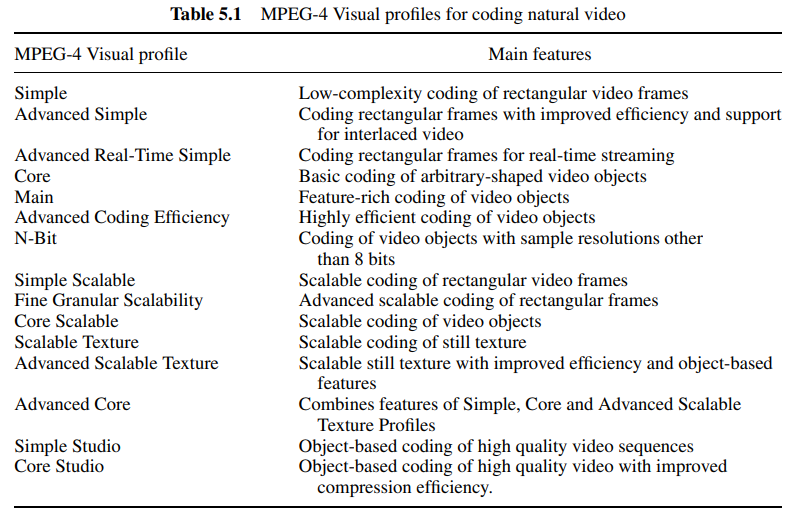 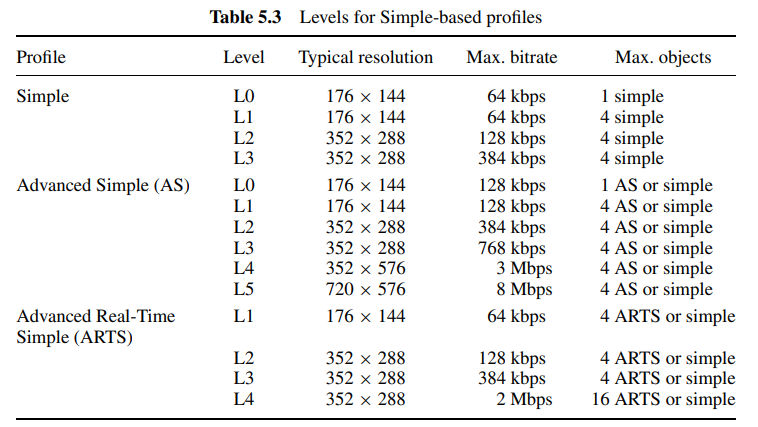 The Simple Profile
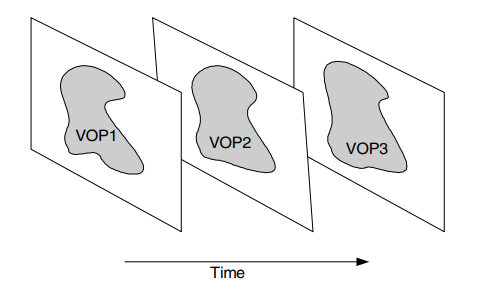 VOP (Video Object Plane)
I-VOP (Intra)
P-VOP (Inter)
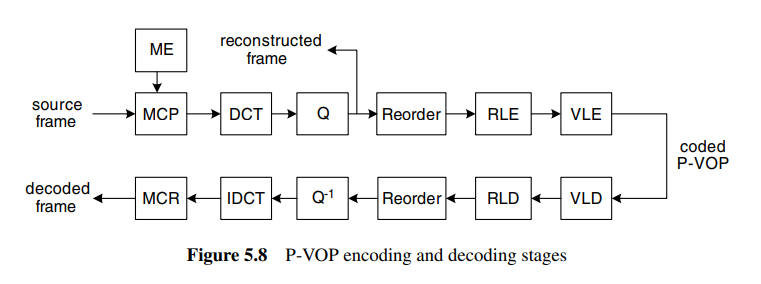 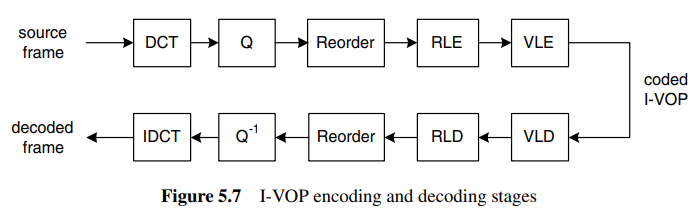 I-VOP
DCT: 8x8
Quantization
Zig-zag scan
Last-Run-Level
Entropy Coding
Quantization
Only define inverse quantization
Method2 (H.263 Quantization) for simple profile
Method1 (MPEG-4 Quantization) for advanced simple profile
Quantization-Method 2
QP (step size) is in [1,31]
DC = DC_quantized × dc_scaler
For all short header (simple profile), Intra DC dc_scaler = 8
Else, refer to Table 5.4



For others transformed coefficients including AC and Inter DC,
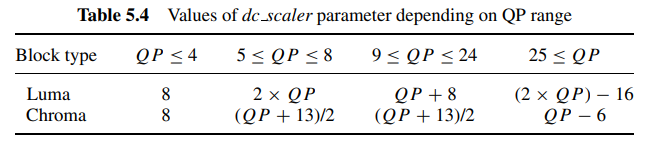 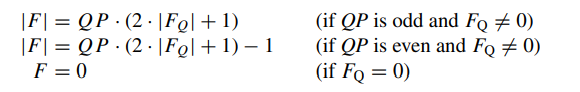 P-VOP
Motion Compensation: 16x16 macroblock
Half pixel resolution
Each macroblock could either be coded in Inter-mode or Intra-mode
Inter-mode macroblock contains motion vector (differentially encoded) and coded residual coefficients of every 8x8 block
Coding Efficiency Tools
Four motion vectors in one macroblock
Unrestricted motion vectors
Intra prediction of DC and first row/column of AC (optional)
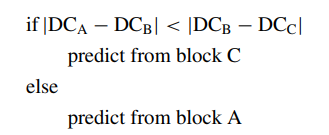 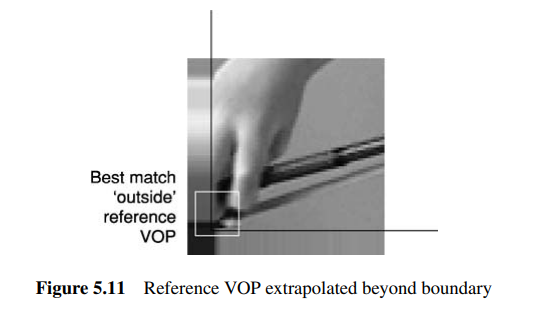 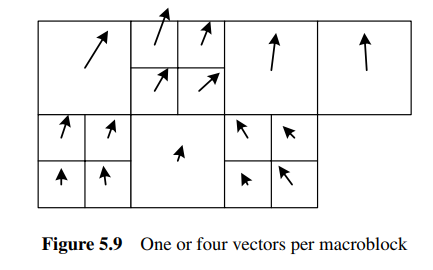 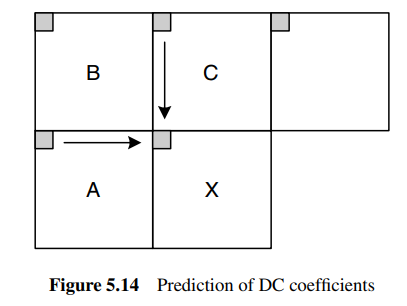 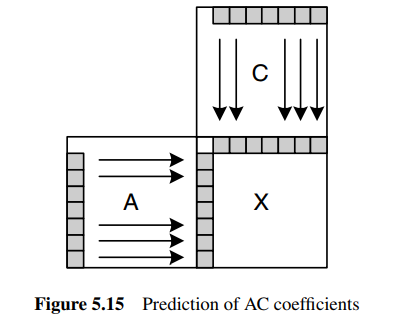 Transmission Efficiency Tools
Resynchronization marker
Data partitioning
e.g. coding mode, DC coefficient (intra), motion vector (inter) in first partition while AC and DC coefficient (inter) in second partition
Reversible VLCs
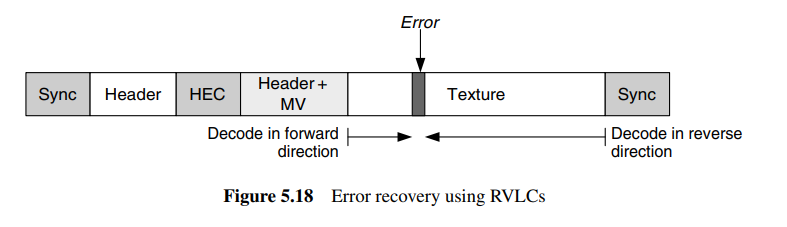 The Advanced Simple Profile
B-VOP
Forward prediction: from previous I/P VOPs
Backward prediction: from future I/P VOPs
Average of forward/backward prediction: from previous/future I/P VOPs
Quarter-pixel motion compensation
Quantization-Method 1
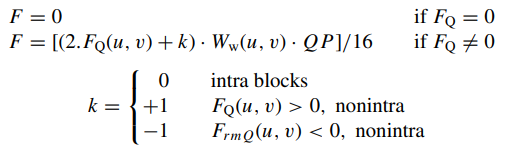 Global Motion Compensation (GMC)
Sends up to 4 GMVs for each VOP
MV is calculated by interpolation
Coded as S-VOP (S is for “sprite”, which will be mentioned later)
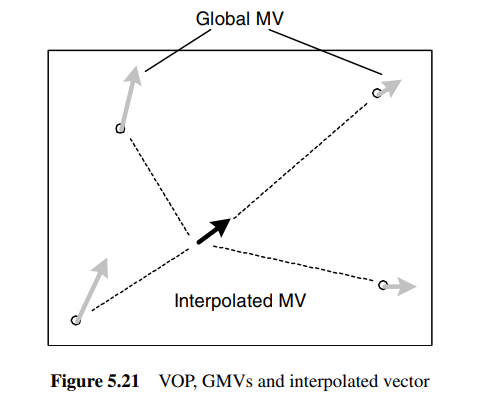 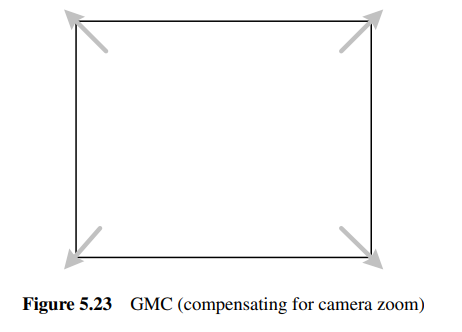 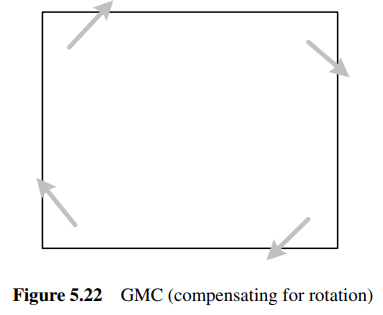 Interlace
Horizontal movements reduce correlation
Field/Frame DCT mode
16*8 motion compensation
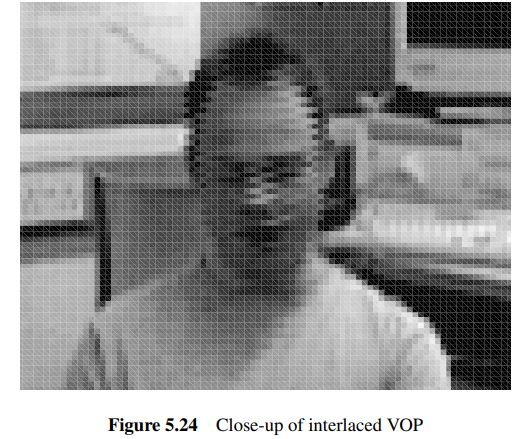 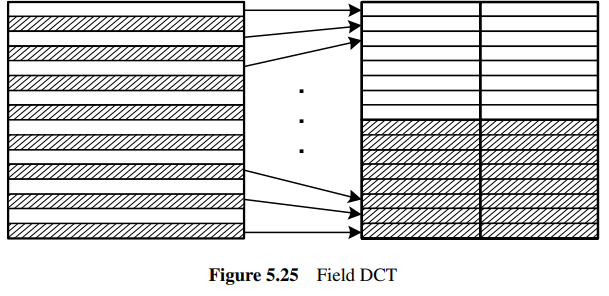 The Advanced Real Time Simple Profile
NEWPRED tool
Requires extra memory to store previous VOPs
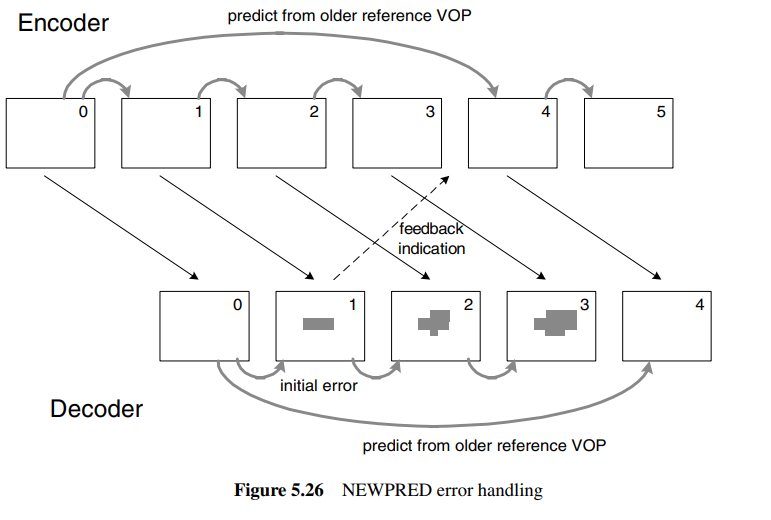 The Advanced Real Time Simple Profile Cont’d
Dynamic Resolution Conversion (DRC)
Limited bitrate channel
Half sampled both horizontally and vertically before encoding
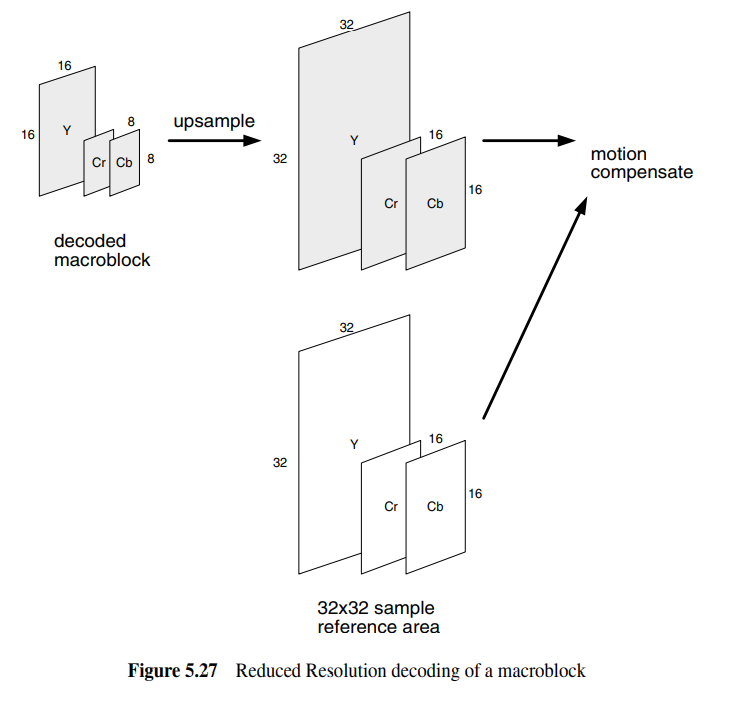 Coding of Arbitrary Shaped Region (Core profile)
Binary shape coding
Motion compensation coding
Texture coding
Binary Shaped Coding
Alpha blocks
Binary or grey scale
3 cases: transparent (outside), opaque (inside), boundary
Encoded by context-based arithmetic encoding
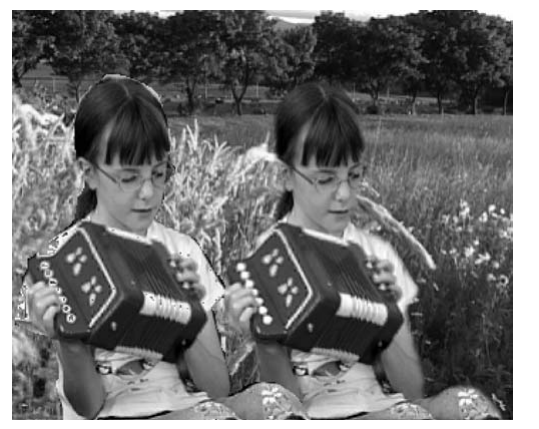 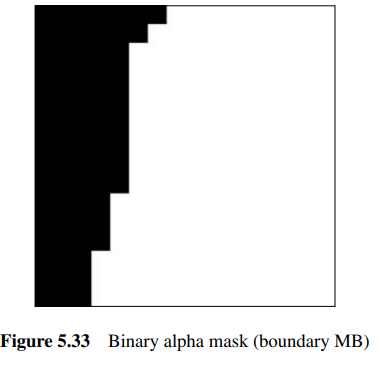 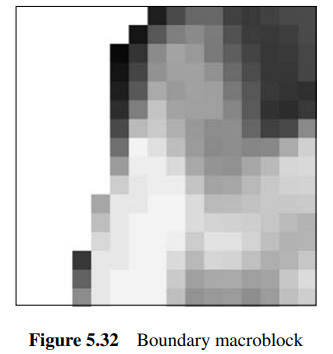 Binary Shaped Coding Cont’d
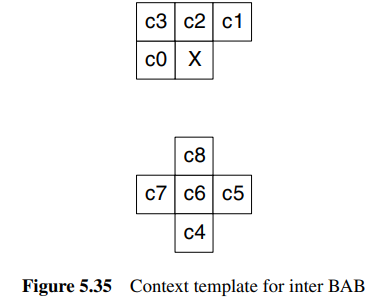 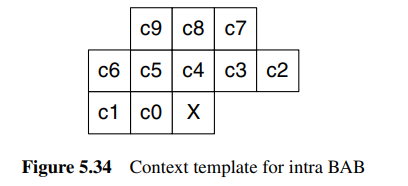 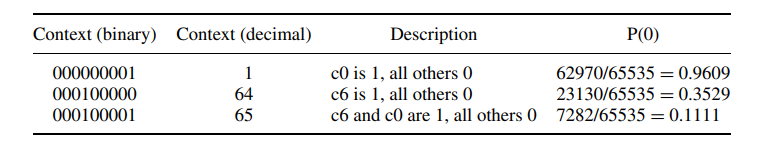 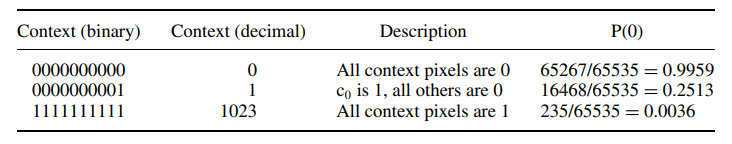 Motion Compensated Coding
Padding
Pad mean if both side have value
Padding order: boundary > transparent
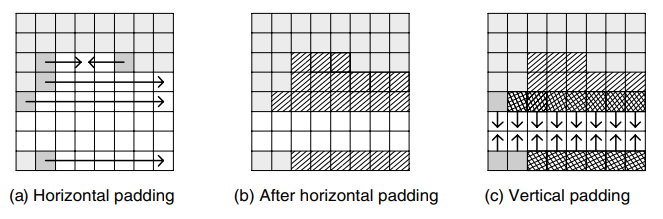 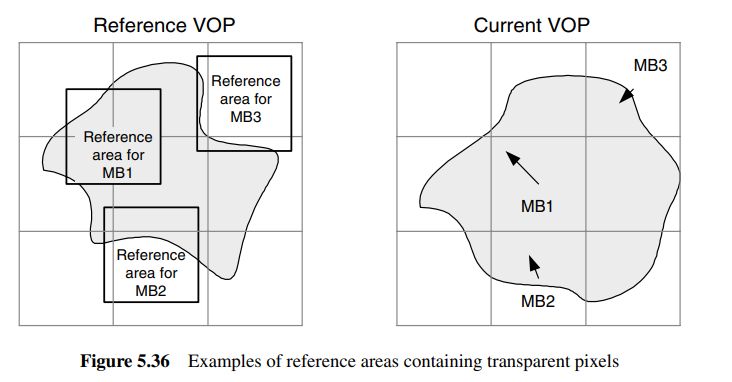 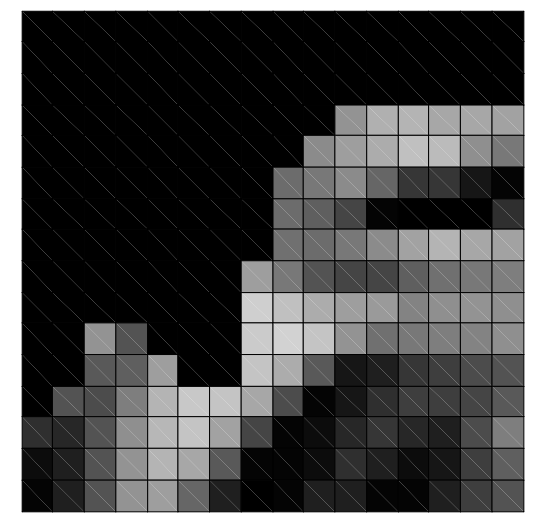 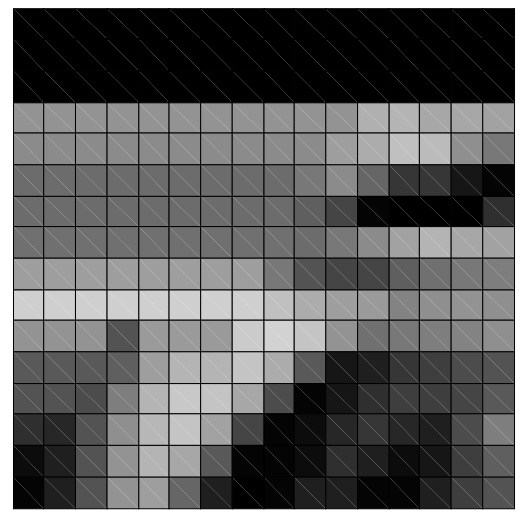 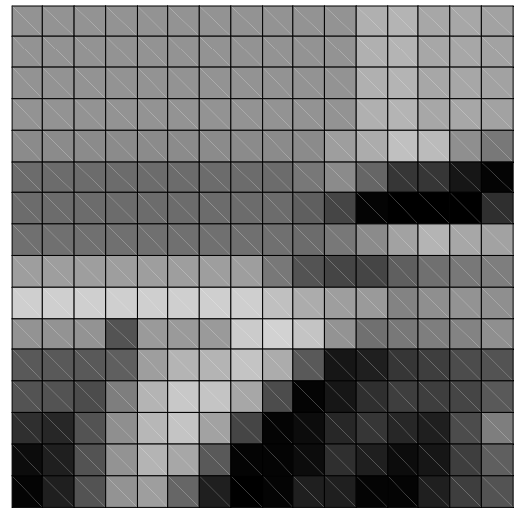 Motion Compensated Coding Cont’d
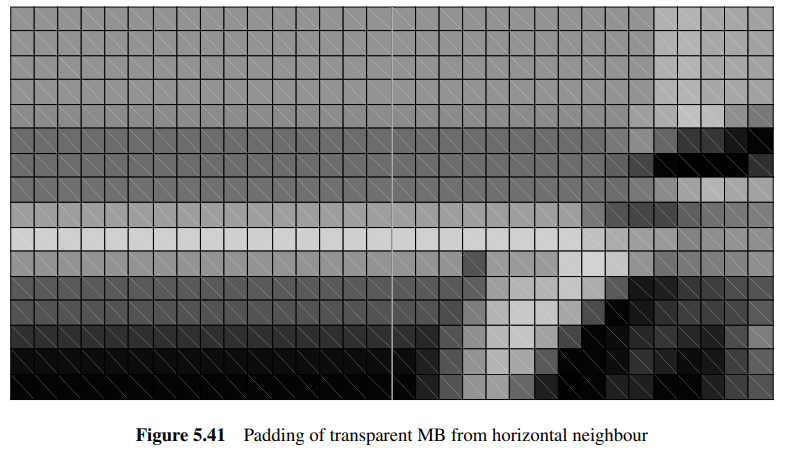 The Main Profile – Grey Shaped Coding
Grey scale alpha mask
Binary support mask (coded by CAE)
Grey scale alpha plane (coded by DCT)
Transparency information may not be identical
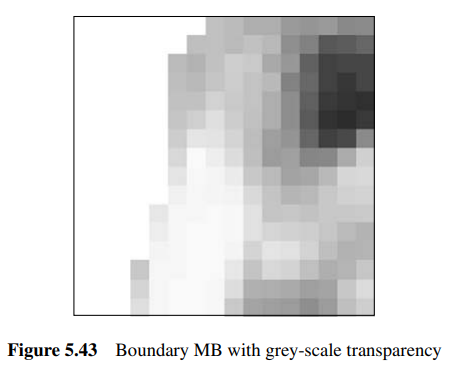 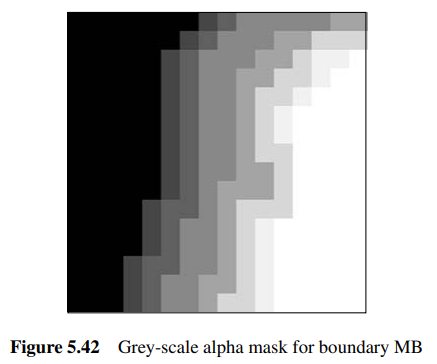 The Main Profile – Static Sprite Coding
S-VOPs (Static Sprite VOPs)
Two ways to transmit
Basic: sent entirely at the start
Low latency: updated piece by piece
Both methods contain up to 4 warping parameters
Low latency contain “sprite pieces”
Static-sprite-object
Static-sprite-update
The Advanced Coding Efficiency Profile – SADCT
Improve coding efficiency for boundary MBs
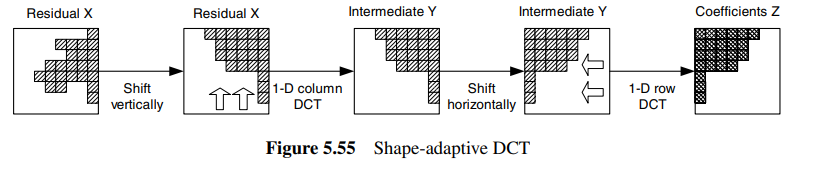 The N-bit Profile
Limited display 
Support color depth from 4-12 bits
Scalable Video Coding
Spatial scalability
Base layer & Enhancement layer
Subsample input 
Encode the reduced-resolution frame to form the base layer
Decode the base layer and up-sample to the original resolution
Subtract the full-resolution frame from this prediction frame 
Encode the difference to form the enhancement layer
Temporal scalability
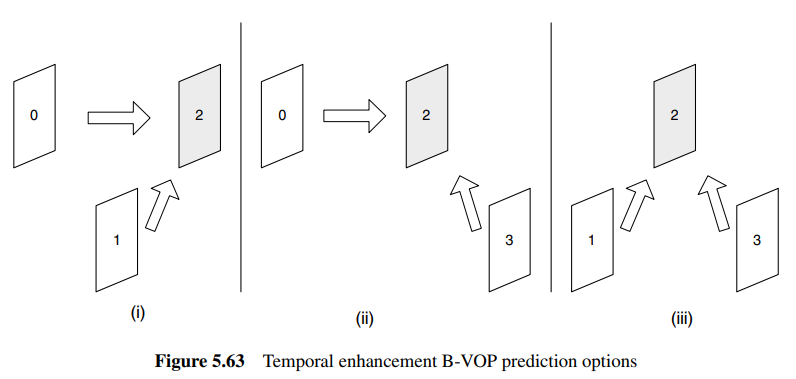 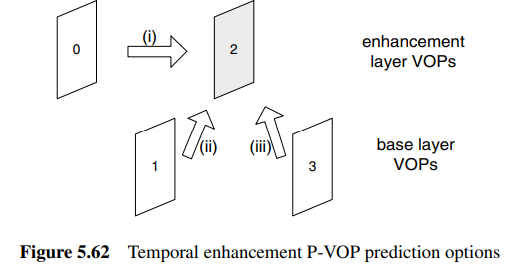 Fine Granular Scalability (FGS)
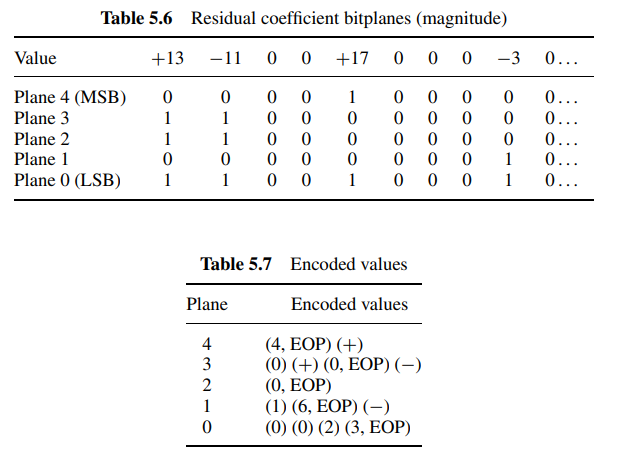 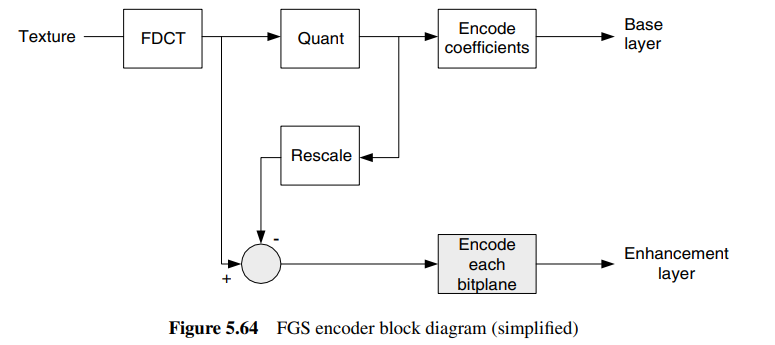 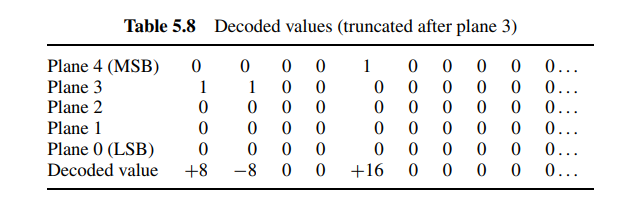 The Simple Studio Profile
Aim to encode video nearly-lossless
No temporal prediction (that is, only I-VOPs)